The Breach that Wasn't
Defcon 20
July 28, 2012
Bio
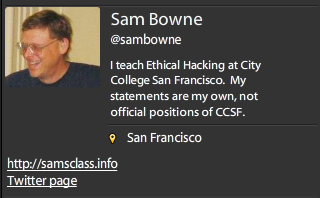 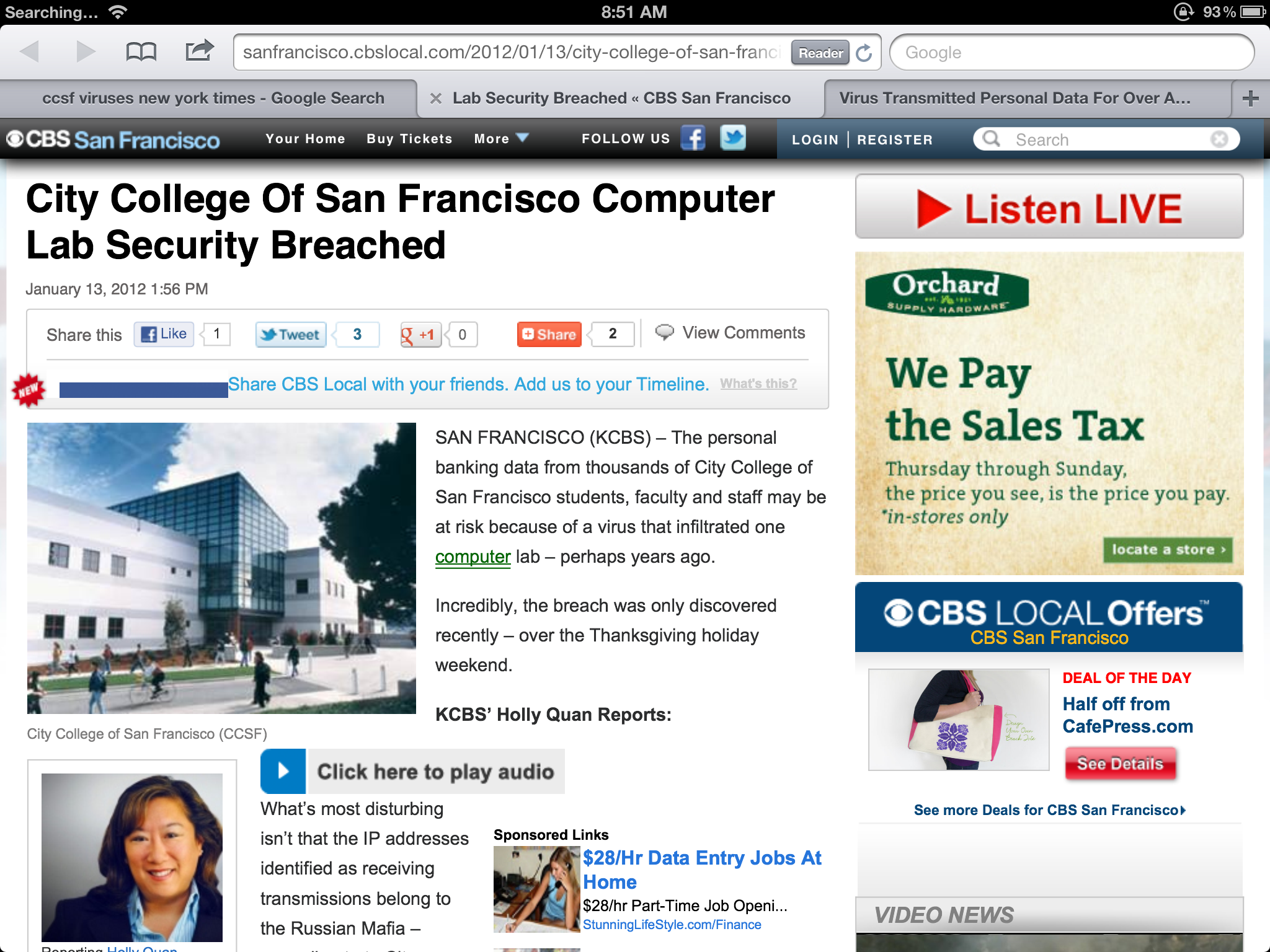 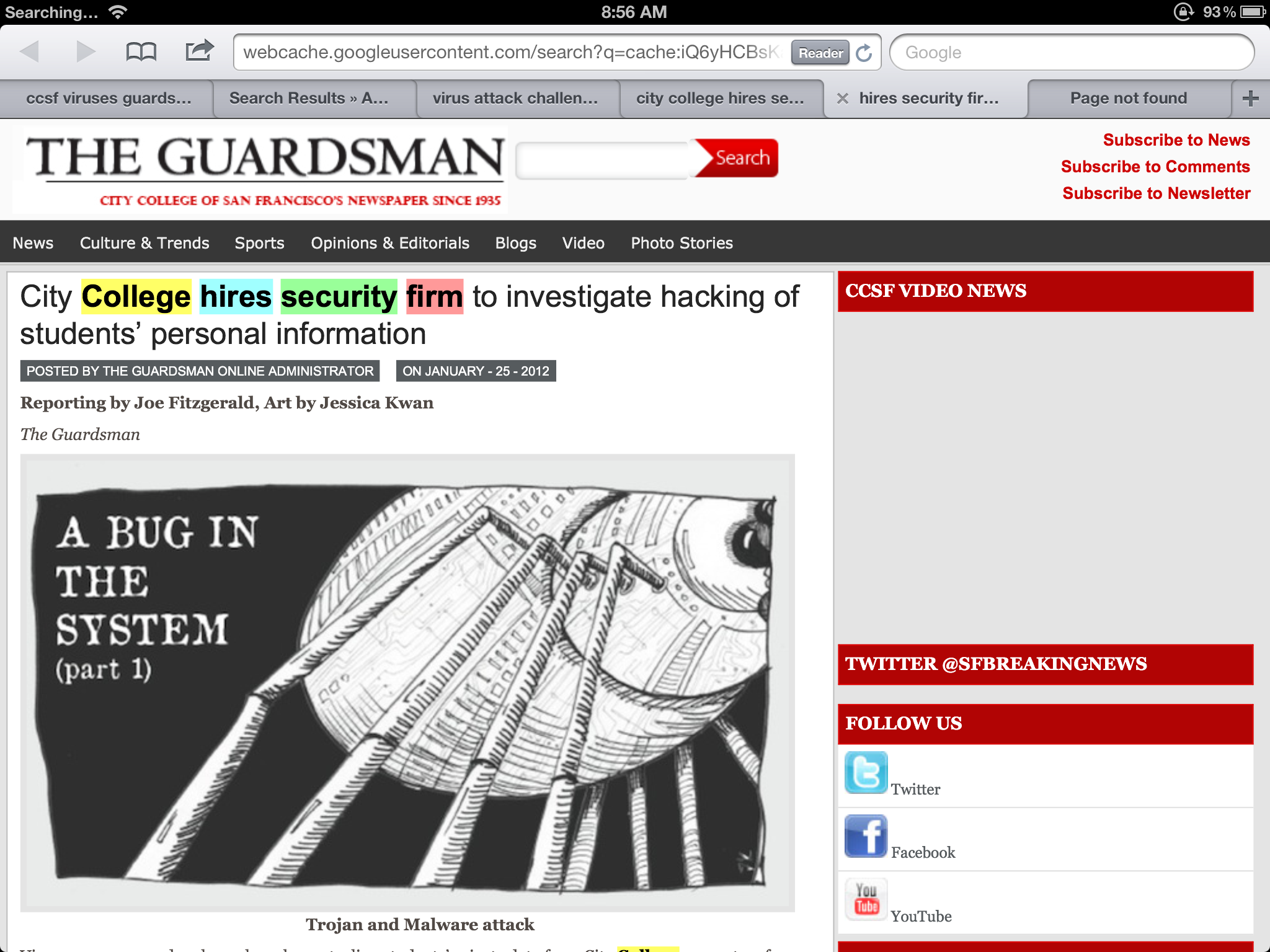 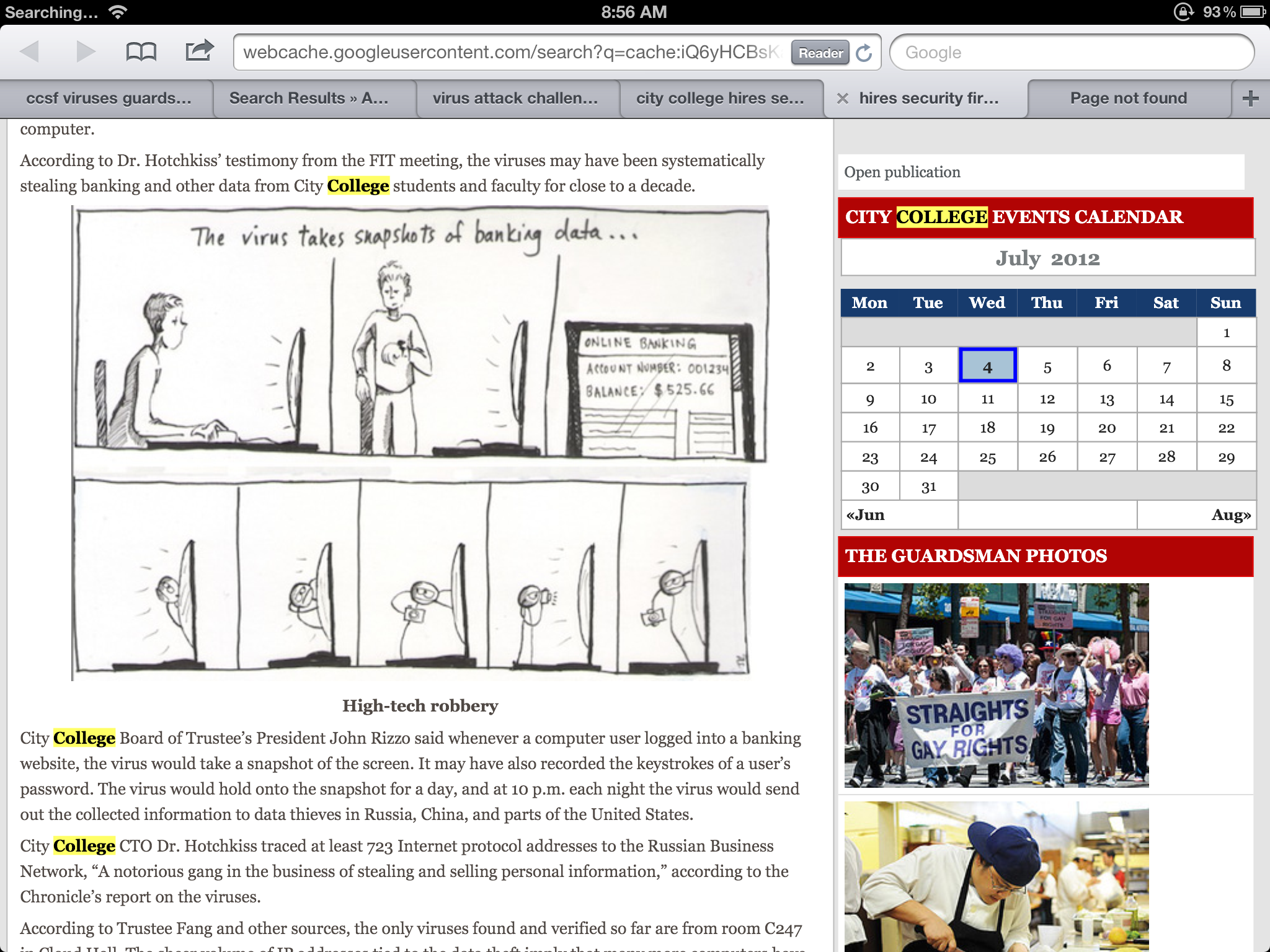 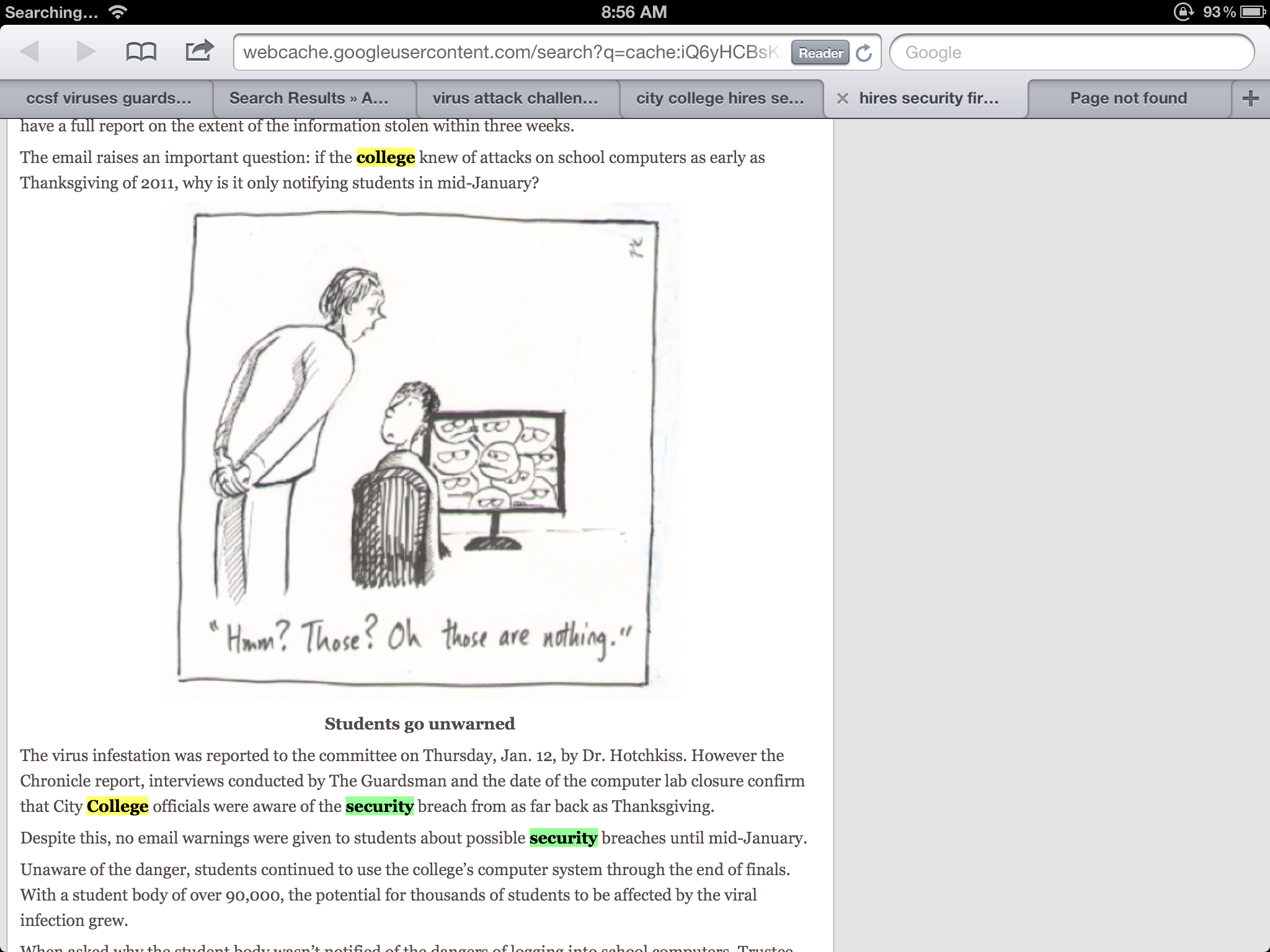 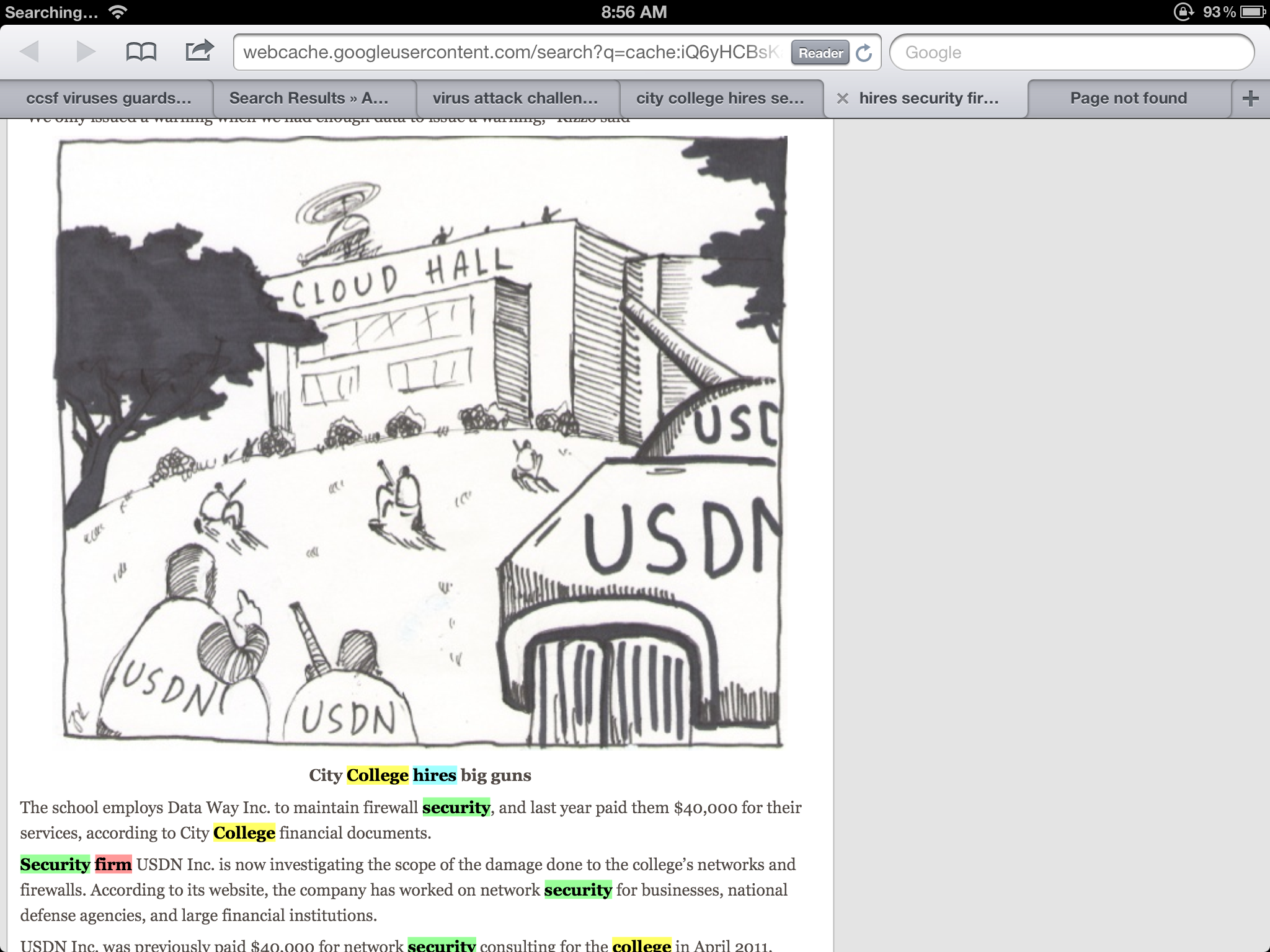 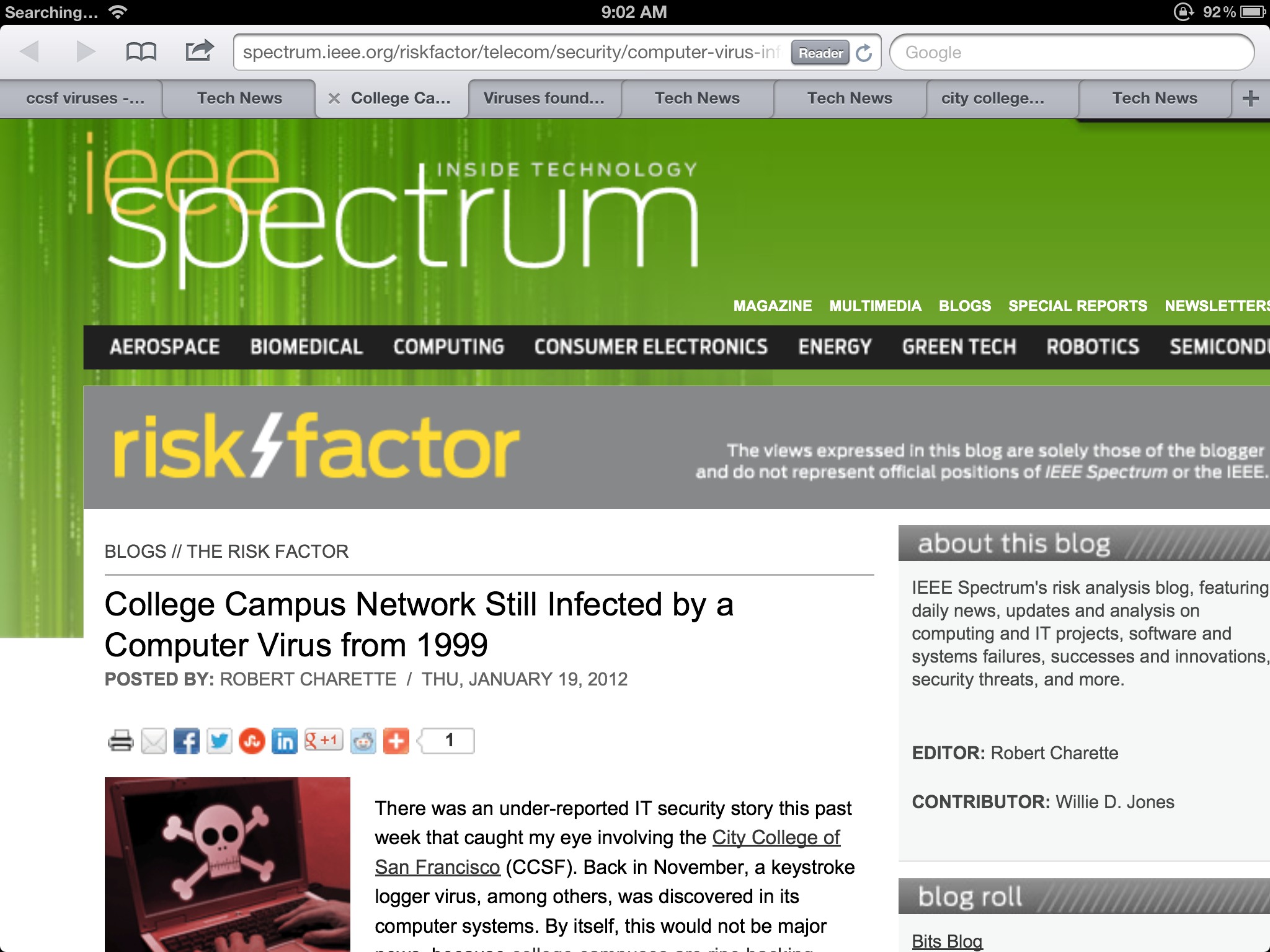 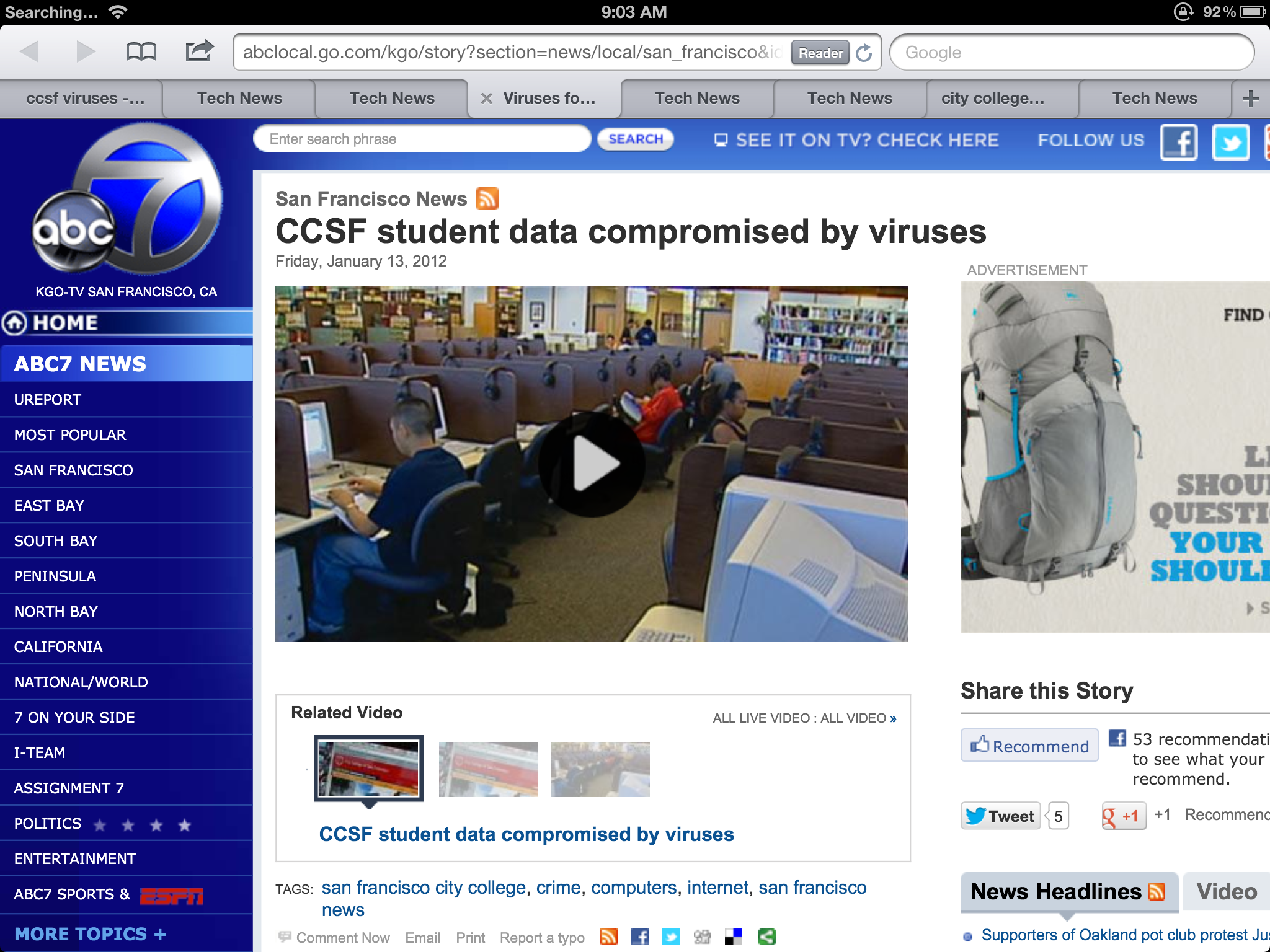 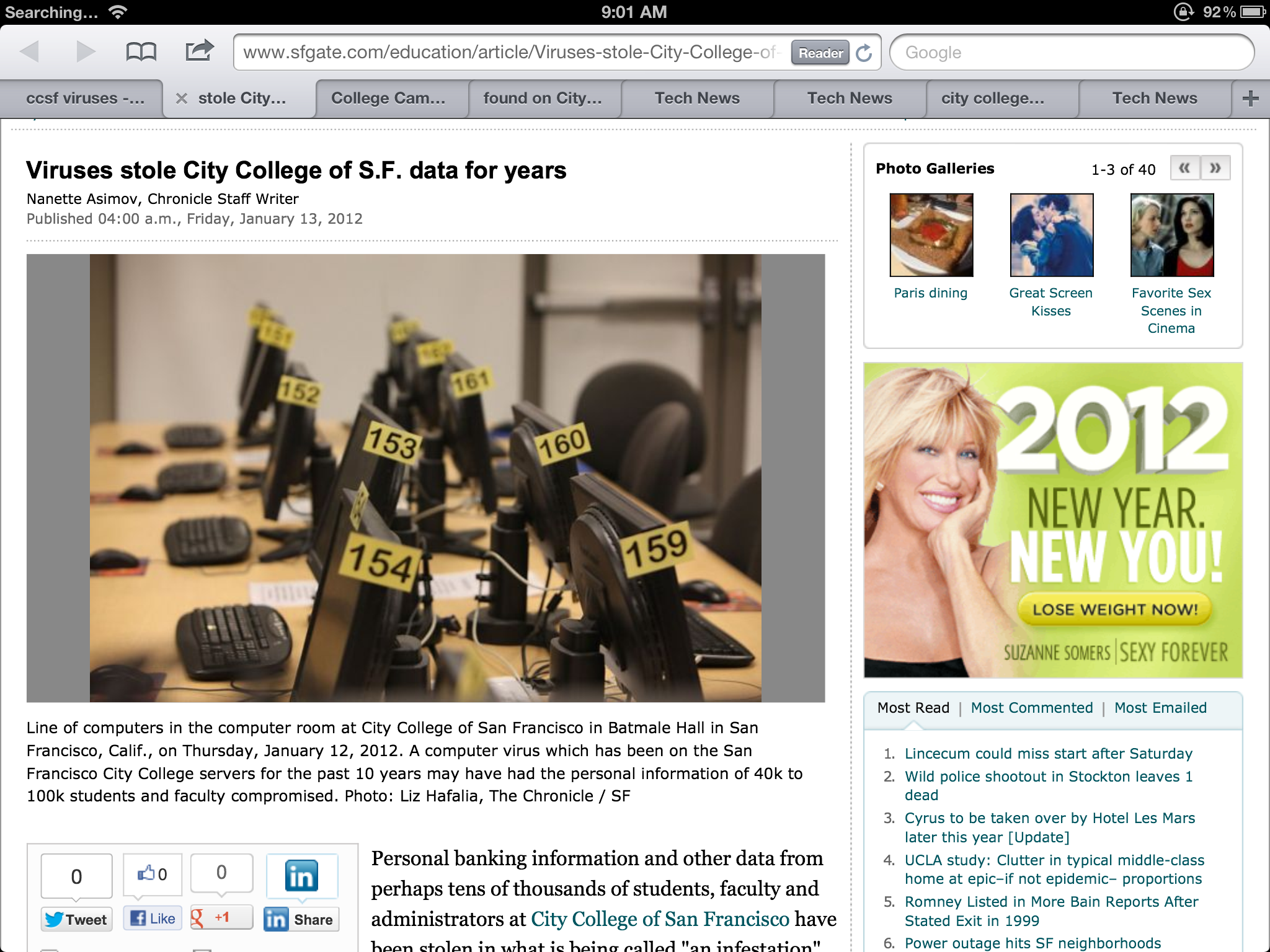 Outside attacksInsider threatDeluded Insider Threat
Security at CCSF
Two generations of complete hardware replacement in the last ten years
McAfee Enterprise antivirus
Deep Freeze
Palo Alto layer 7 firewall
Security Audits
There was a security audit and remediation process performed in 2007-2008 by a contractor
I did another security audit in 2010 with my CISSP students
No major problems found
Evidence for these "Viruses"
A report was supposedly prepared by USDN in Nov 2011, but we were never able to get a copy of it at all
The presentation from the CTO that went to the press was in Jan. 2011
We finally got a partial report on Jan. 31, lacking the appendices that were the evidence
"Proprietary and Confidential" but later published in the newspaper
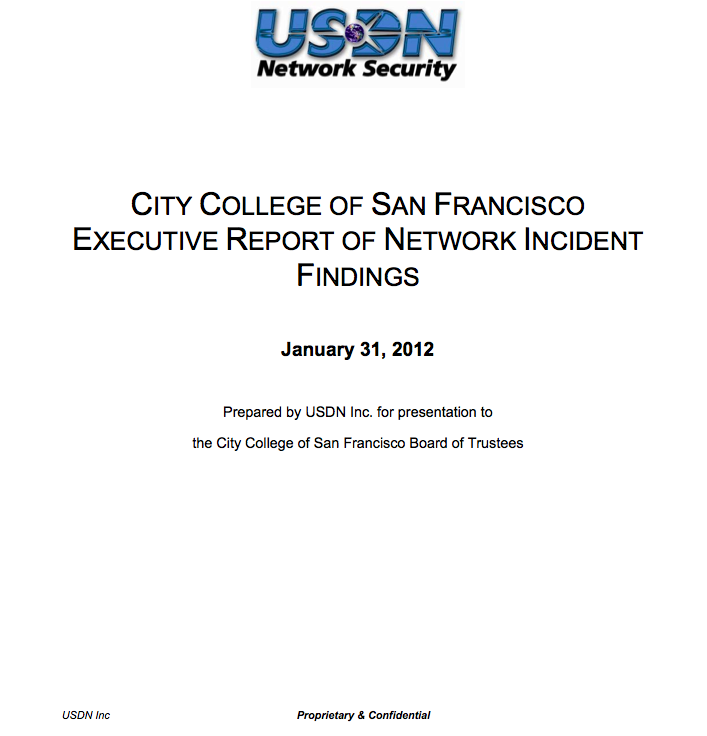 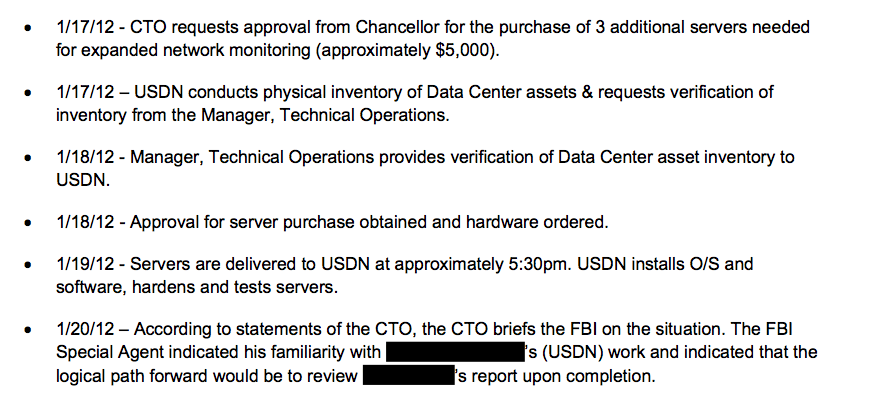 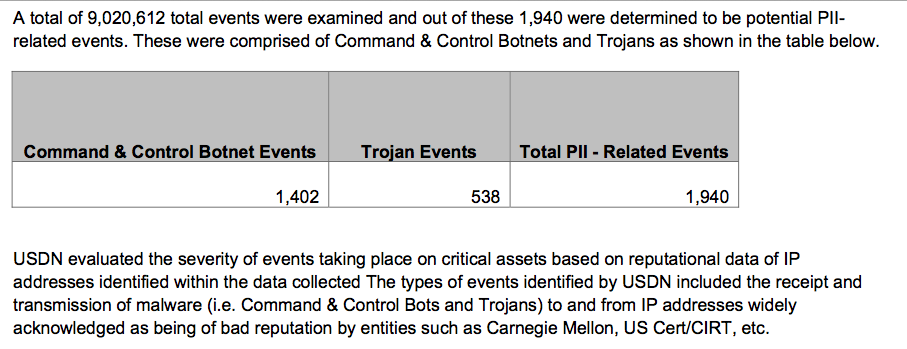 The List
On April 3, we finally got a list of the "infected machines"
Direct inspection of samples showed no real infections
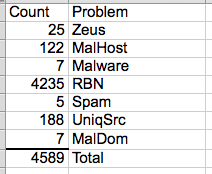 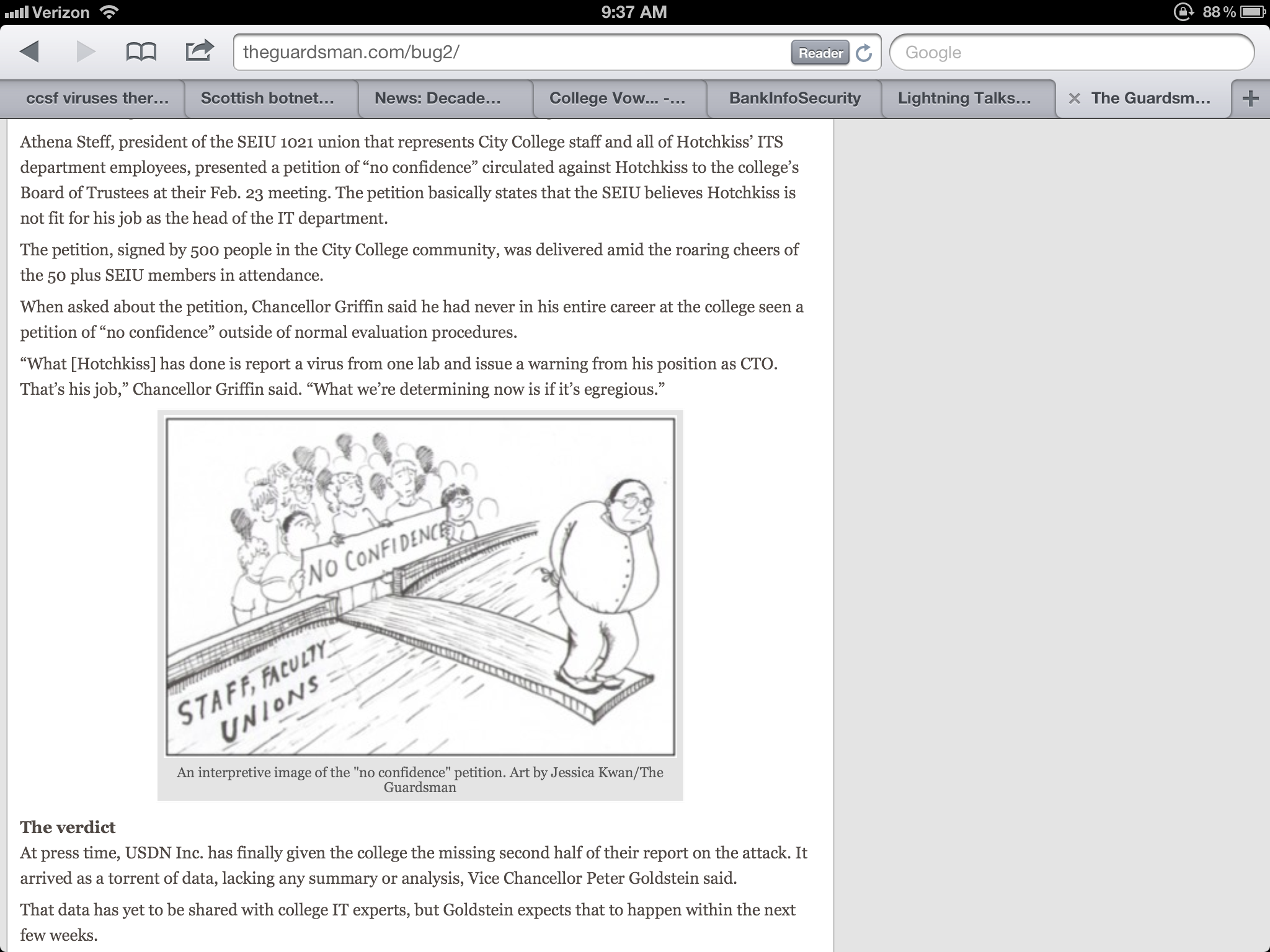 Letter to Trustees & Published in Newspaper
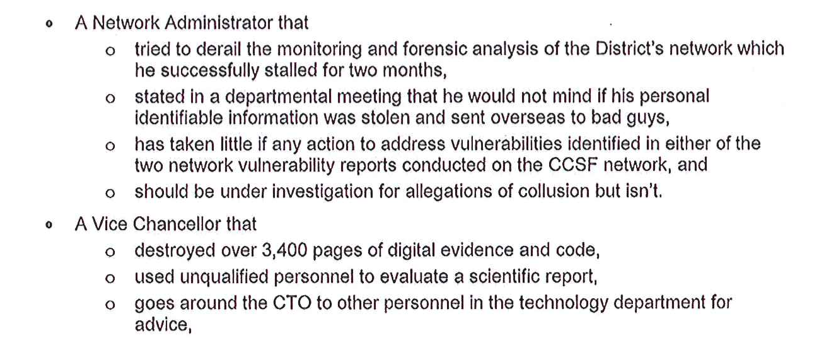 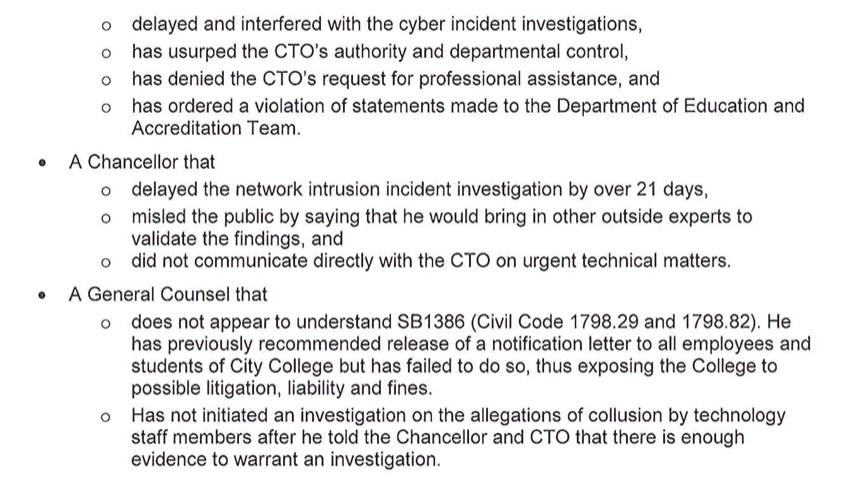 Falsified Breach in 2011
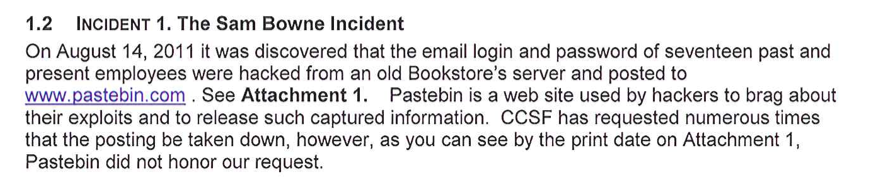 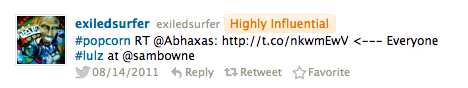 Proven False at the Time
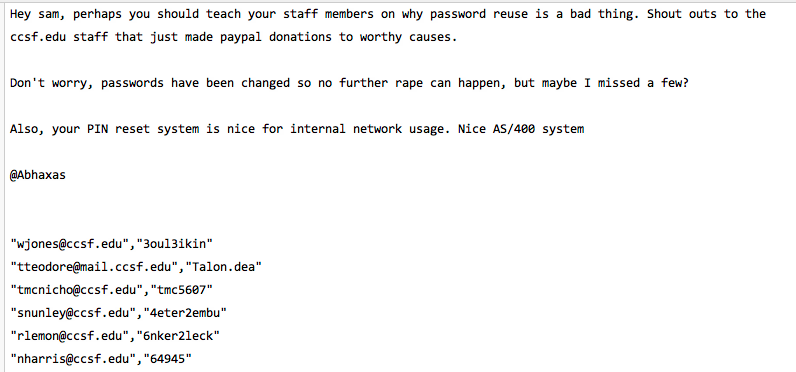 Cyber-Bullying
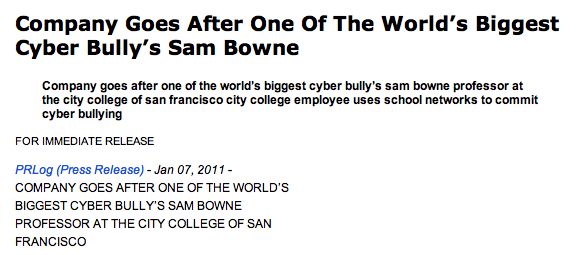 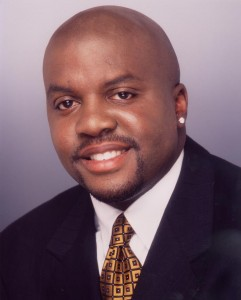 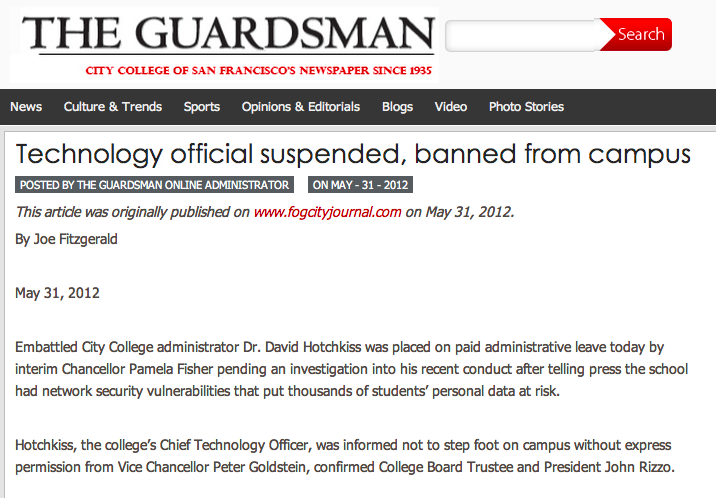 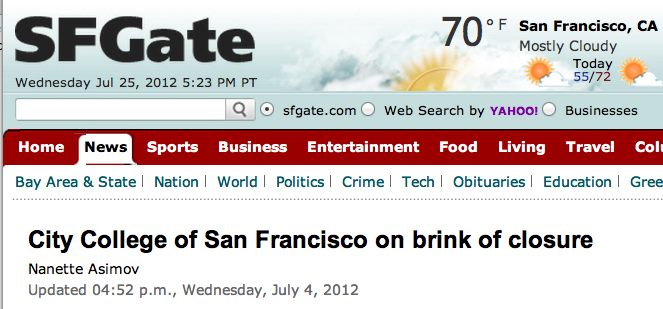 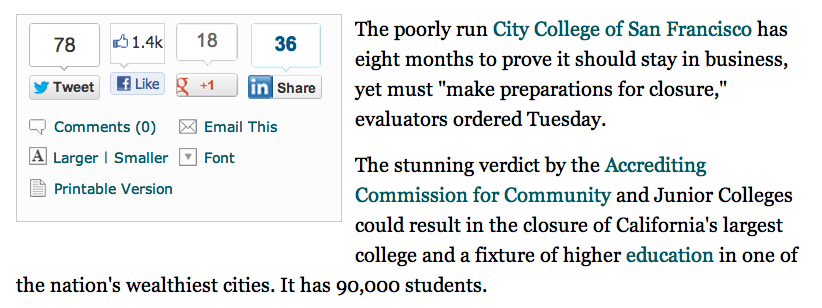